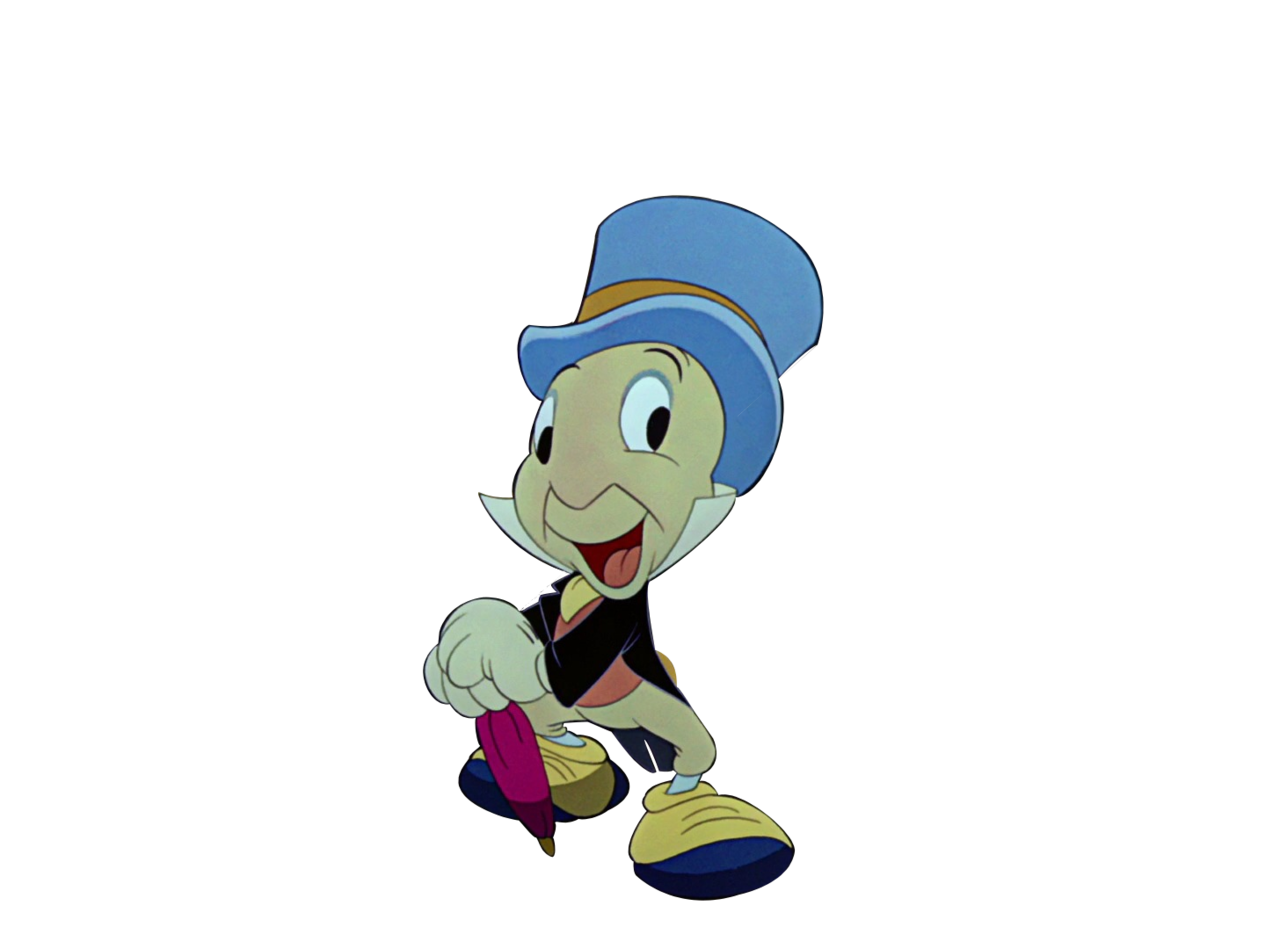 Disney – “Give A Little Whistle” (Pinocchio)
When you get in trouble and you don't know right from wrong
Give a little whistle! Give a little whistle!
When you meet temptation and the urge is very strong
Give a little whistle! Give a little whistle!
 
Not just a little squeak, pucker up and blow
And if your whistle's weak, yell, "Jiminy Cricket!"
Right!
 
Take the straight and narrow path
And if you start to slide
Give a little whistle! Give a little whistle!
And always let your conscience be your guide.
Let Your Conscience Be Your Guide?
What is the conscience?
Conscience – That process of thought which distinguishes what IT considers morally good or bad, commending the good, condemning the bad, and so prompting to do the former, and avoid the latter. – W. E. Vine
It can be problematic.
Proverbs 14:12; Jeremiah 10:23; Proverbs 3:7
[Speaker Notes: What is it?
W. E. Vine – Conscience – That process of thought which distinguishes what IT considers morally good or bad, commending the good, condemning the bad, and so prompting to do the former, and avoid the latter.
What’s the problem?
Proverbs 14:12; Jeremiah 10:23; Proverbs 3:7]
Proverbs 14:12
There is a way that seems right to a man, But its end is the way of death.
A man’s conscience may be good, but it is leading him to death.
Jeremiah 10:23
O Lord, I know the way of man is not in himself; It is not in man who walks to direct his own steps.
The way of a man is not his conscience. He does not determine what is good or bad.
Proverbs 3:7
Do not be wise in your own eyes; Fear the Lord and depart from evil.
Remember where true wisdom comes from.
Good Conscience
Having conducted oneself in accordance with the standard that person has chosen.
Paul – Acts 23:1; 26:9-11
[Speaker Notes: Good Conscience – having conducted oneself in accordance with the standard that person has chosen.
Paul (Acts 23:1; 26:9-11 – his conscience was good because he did what he thought was right.)
But Paul wasn’t right – 1 Timothy 1:15 (Chief among sinners – but had a good conscience.)]
Acts 23:1
Then Paul, looking earnestly at the council, said, "Men and brethren, I have lived in all good conscience before God until this day."
Good Conscience
Having conducted oneself in accordance with the standard that person has chosen.
Paul – Acts 23:1; 26:9-11
1 Timothy 1:15
Good Conscience
“You ask me if the God of the Christians forgives those who don’t believe and who don’t seek the faith. I start by saying – and this is the fundamental thing – that God’s mercy has no limits if you go to him with a sincere and contrite heart. The issue for those who do not believe in God is to obey their conscience. Sin, even for those who have no faith, exists when people disobey their conscience.” – Pope Francis of the Roman Catholic church.
What about Hebrews 11:6?!
Hebrews 11:6
But without faith it is impossible to please Him, for he who comes to God must believe that He is, and that He is a rewarder of those who diligently seek Him.
Seared Conscience
Having conducted oneself in a way contrary to the standard so many times that guilt and shame are no longer present.
1 Timothy 4:1-2
Romans 1:20-32
[Speaker Notes: Seared Conscience – having conducted oneself in a way contrary to the standard so many times that guilt and shame are no longer present. (in a way the standard has been changed by repeatedly disobeying it)
1 Timothy 4:1-2
Romans 1:20-32]
Let Your Conscience Be Your Guide?
Let God’s Word Be Your Guide!
Ephesians 4:1-5
Psalm 119:10-16
Jeremiah 10:23-24
[Speaker Notes: Let God’s word be your guide!
Ephesians 4:1-5 (supposed to walk in unity, one faith. Conscience is different in everybody if it doesn’t have a standard to teach it.)
Psalm 119:10-16
Jeremiah 10:23-24 (correction from the Lord)
2 Timothy 3:16-17 (how God corrects and instructs today)
Psalm 119:105-106, 127-128, 130-133, 142, 160 
Colossians 3:16-17 
2 John 9
Proverbs 14:12]
Jeremiah 10:23-24
O LORD, I know the way of man is not in himself; It is not in man who walks to direct his own steps. 24 O LORD, correct me, but with justice; Not in Your anger, lest You bring me to nothing.
Let God’s Word Be Your Guide!
Ephesians 4:1-5
Psalm 119:10-16
Jeremiah 10:23-24
2 Timothy 3:16-17
[Speaker Notes: Let God’s word be your guide!
Ephesians 4:1-5 (supposed to walk in unity, one faith. Conscience is different in everybody if it doesn’t have a standard to teach it.)
Psalm 119:10-16
Jeremiah 10:23-24 (correction from the Lord)
2 Timothy 3:16-17 (how God corrects and instructs today)
Psalm 119:105-106, 127-128, 130-133, 142, 160 
Colossians 3:16-17 
2 John 9
Proverbs 14:12]
2 Timothy 3:16-17
All Scripture is given by inspiration of God, and is profitable for doctrine, for reproof, for correction, for instruction in righteousness, 17 that the man of God may be complete, thoroughly equipped for every good work.
Let God’s Word Be Your Guide!
Ephesians 4:1-5
Psalm 119:10-16
Jeremiah 10:23-24
2 Timothy 3:16-17
Psalm 119:105-106, 127-128, 130-133, 142, 160 
Colossians 3:16-17
[Speaker Notes: Let God’s word be your guide!
Ephesians 4:1-5 (supposed to walk in unity, one faith. Conscience is different in everybody if it doesn’t have a standard to teach it.)
Psalm 119:10-16
Jeremiah 10:23-24 (correction from the Lord)
2 Timothy 3:16-17 (how God corrects and instructs today)
Psalm 119:105-106, 127-128, 130-133, 142, 160 
Colossians 3:16-17 
2 John 9
Proverbs 14:12]
Colossians 3:16-17
Let the word of Christ dwell in you richly in all wisdom, teaching and admonishing one another in psalms and hymns and spiritual songs, singing with grace in your hearts to the Lord. 17 And whatever you do in word or deed, do all in the name of the Lord Jesus, giving thanks to God the Father through Him.
Let God’s Word Be Your Guide!
Ephesians 4:1-5
Psalm 119:10-16
Jeremiah 10:23-24
2 Timothy 3:16-17
Psalm 119:105-106, 127-128, 130-133, 142, 160 
Colossians 3:16-17 
2 John 9
[Speaker Notes: Let God’s word be your guide!
Ephesians 4:1-5 (supposed to walk in unity, one faith. Conscience is different in everybody if it doesn’t have a standard to teach it.)
Psalm 119:10-16
Jeremiah 10:23-24 (correction from the Lord)
2 Timothy 3:16-17 (how God corrects and instructs today)
Psalm 119:105-106, 127-128, 130-133, 142, 160 
Colossians 3:16-17 
2 John 9
Proverbs 14:12]
2 John 9
Whoever transgresses and does not abide in the doctrine of Christ does not have God. He who abides in the doctrine of Christ has both the Father and the Son.
Let God’s Word Be Your Guide!
Ephesians 4:1-5
Psalm 119:10-16
Jeremiah 10:23-24
2 Timothy 3:16-17
Psalm 119:105-106, 127-128, 130-133, 142, 160 
Colossians 3:16-17 
2 John 9
Proverbs 14:12
[Speaker Notes: Let God’s word be your guide!
Ephesians 4:1-5 (supposed to walk in unity, one faith. Conscience is different in everybody if it doesn’t have a standard to teach it.)
Psalm 119:10-16
Jeremiah 10:23-24 (correction from the Lord)
2 Timothy 3:16-17 (how God corrects and instructs today)
Psalm 119:105-106, 127-128, 130-133, 142, 160 
Colossians 3:16-17 
2 John 9
Proverbs 14:12]
Proverbs 14:12
There is a way that seems right to a man, But its end is the way of death.